Network Measurement in Multihop Wireless Networks with Lossy and Correlated Links
Yuchen Yuan

    May 3rd, 2018
Introduction & Related Work
Motivation
NetVision
Evaluation
Outline
Multihop  Networking
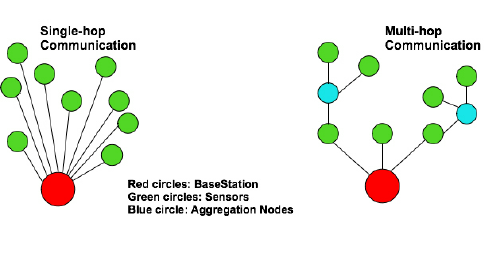 Multihop  V.S.  Singlehop
[Speaker Notes: a hop is one portion of the path between source and destination. Data packets pass through bridges, routers and gateways as they travel between source and destination. Each time packets are passed to the next network device, a hop occurs

 Short transmission range in Singlehop network prevents the use cases of IoT applications from running over a large number of devices.]
IETF RoLL proposed RPL - multihop routing protocol built on IPv6 for low-power and lossy networks.

WirelessHART -multihop routing protocol with real-time and high-reliability guarantees.

 Bluetooth SIG released Bluetooth 5.0 with multihop mesh networking capabilities.
Related Work
Multihop
[Speaker Notes: RPL  which is a multihop routing protocol built on IPv6 for low-power and lossy networks monitoring all communication links cannot provide a guarantee on the packet capture ratio]
Measurements
In-band measurement - collect the measurement data on the same communication channel for data packets,  in-band approaches are vulnerable to possible packet losses.

Out-of-band measurement - use external sniffers to monitor the network traffic passively. Compared with in-band approaches, they can provide more detailed information about the network
[Speaker Notes: multihop wireless networks, measurement has become fundamental to network operations including manage-ment, security, diagnostics, optimization or simply enhancing our collective understanding of the network as a complex system.
They can be broadly  classified into two categories: in-band and out-of-band.

In band 容易受攻击 they are limited to observe network states only at the base station

 Previous works have demonstrated that out-of-band approaches are indeed useful for analyzing sensor network behaviors]
Out-of-band Measurement
Packet Capture Ratio(PCR) for each node : the ratio of packets captured (received) by the sniffers among all packets transmitted.

Packet capture ratio  directly relates to measurement quality.

 There is always a tradeoff between the number of deployed sniffers (deployment cost) and the packet capture ratio (measurement quality)
[Speaker Notes: PCR 与网络的连接质量有直接关系，as more packets are captured, more accurate measurement results can be achieved.
很多的测量不能在low PCR 的情况下实现

It is well-known that packet routing
behaviors change often due to the dynamic forwarding policies
or topology changes in multihop wireless networks]
SMSN selects sensor nodes from the network and activates sleeping nodes as monitors. 


DMWSN deploys external sniffers at arbitrary locations to ensure that every communication link is monitored.
Related Work
Sniffer Deployment
[Speaker Notes: SMSN  It aims at finding an optimal set of monitors to monitor every communication link

Later I’ll show the comparison for the system this paper proposed and these two technique]
Motivation
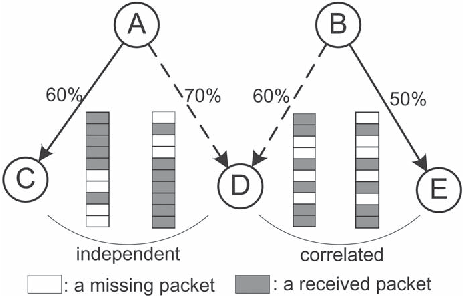 Existing approaches are unsuitable for multihop wireless networks with lossy and correlated links which is shown by recent studies.
[Speaker Notes: • CTI (Cross-Technology Interference): Multiple wireless technologies used today share unlicensed band. For instance 802.11b/g/n and 802.15.4, all reside on the 2.4 GHz ISM band 

especially for networks operating in the 2.4GHz bands (e.g., ZigBeeand Bluetooth) which could be severely interfered by other wireless technologies (e.g., WiFi)]
Motivation
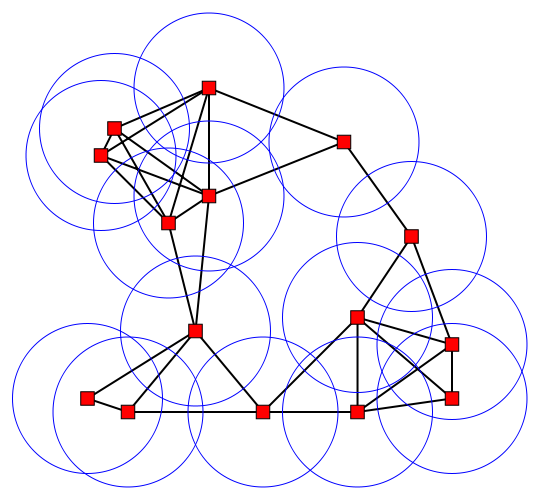 Most existing approaches are based on the too ideal unit disk graph (UDG) model.
[Speaker Notes: a sniffer can capture most of the packets sent by nodes located in the circular communication region centered at the sniffer. They cannot accurately quantify
the amount of packets captured by the sniffers since the communication range is irregular and the packet capture is probabilistic in practice.]
NetVision
A practical network measurement system with special considerations for sniffer deployment. 

NetVision can accurately quantify the packet capture ratio of each node for a given sniffer deployment.

Formulated the sniffer deployment problem as an optimization problem and proposed efficient heuristic algorithms for this problem.

NetVision provides a set of instructions and APIs to simplify a variety of measurement tasks.
[Speaker Notes: 转化成一个 优化问题   to minimize the number of sniffers while the packet capture ratio for each node is satisfied]
NetVision-Advantages
Deployment efficiency
While the packet capture ratio for each node satisfying, NetVision should minimize the number of sniffers. 
NetVision deploys sniffers at node positions in the network without assuming the UDG model.

Ease of measurement
NetVision makes measurement programming easier by carefully designing a set of simple instructions and APIs.
NetVision Architecture
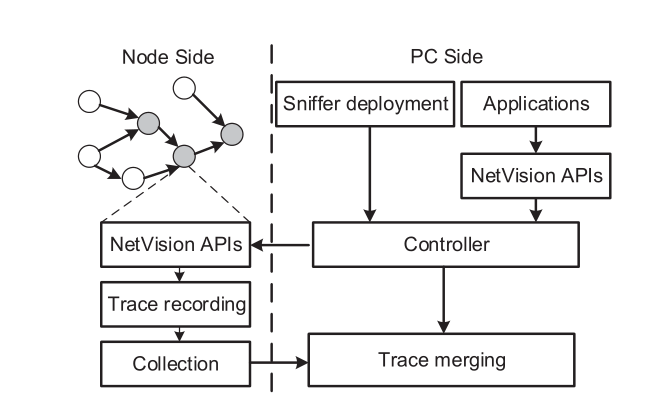 [Speaker Notes: NetVision aims to provide a practical and generic network measurement system]
NetVision-PC side
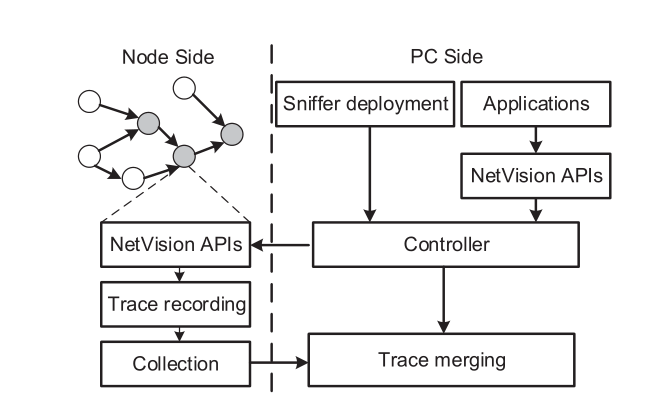 Selects positions to place sniffers to minimize deployment cost and satisfymonitoring requirements

NetVision APIs on the sniffer allow the user to specify the type of packets they want to monitor. 

Trace merging component merges multiple sniffer traces with the correct transmission information and synchronized timestamps.
NetVision-Sniffer Deployment
Assumption : assume that sniffers are deployed at the positions of  network nodes. This assumption also allows us to use the network nodes as sniffers directly. 
Definition1 (Packet Capture Ratio):  PCR of a node is the percentage of its packets observed by sniffers in S. These packets are either originated or forwarded by the node.
Definition2  (Minimum-κ-covered):  A node is minimum-κ-covered if the packet capture ratio of the node is no less than a specified threshold κ. The network is minimum-κ-covered if all nodes are minimum-κ-covered.
[Speaker Notes: In addition, deploying sniffers at node positions is more practical since not all positions are geographically reachable.]
NetVision-Sniffer Deployment
Aim at deploying a set  of sniffers that: 
the number of sniffers is minimized   (2)the network is minimum-κ-covered
Sniffer Deployment
Link-quality-aware sniffer deployment(assume the links are independent , quality of each link is known)
Link-correlation-aware sniffer deployment(assume that the links are correlated, link correlations can be obtained)
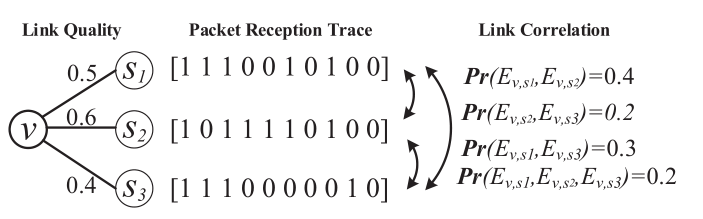 Set κ=0.8
[Speaker Notes: Fig. 2 shows an illustrative example of sniffer deployment under different link models.  The goal is to select a minimum number of sniffer nodes from s 1 ,s 2 ,s 3 to make v minimum-κ-covered. 
Suppose E v,s i is the event that a packet is  successfully observed by si The packet delivery ratio p v,s i of each link (v,s i ) is given in the figure.

According to the link quality, none of the three sniffers can make v minimum-κ-covered Let us consider sniffer sets of size 2. 

As a result, s 1 and s2 are selected to be sniffer nodes.

This example demonstrates the difference of sniffer deployment under different link models. We can see that the link independence assumption sometimes overestimates the node PCR when links are correlated. In this example, the real node PCR is 0.7 with {s 1 ,s 2 }.]
Link-Quality-Aware Sniffer Deployment
[Speaker Notes: if sniffers are deployed at s 1 and s 2 , the
PCR of v is 1−(1− p v,s 1 )∗(1− p v,s 2 ) = 1−0.5∗0.4 = 0.8.]
Link-Quality-Aware Sniffer Deployment
[Speaker Notes: The constraint is that for any node v, it is minimum κ covered.]
Link-correlation-aware sniffer deployment
Link-correlation-aware sniffer deployment
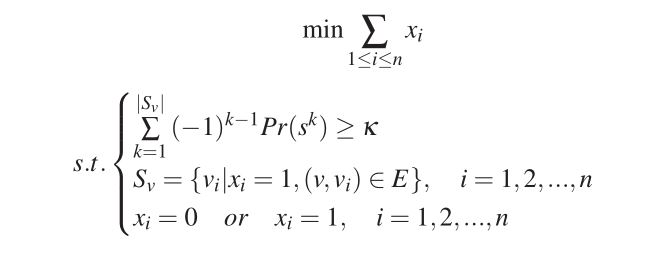 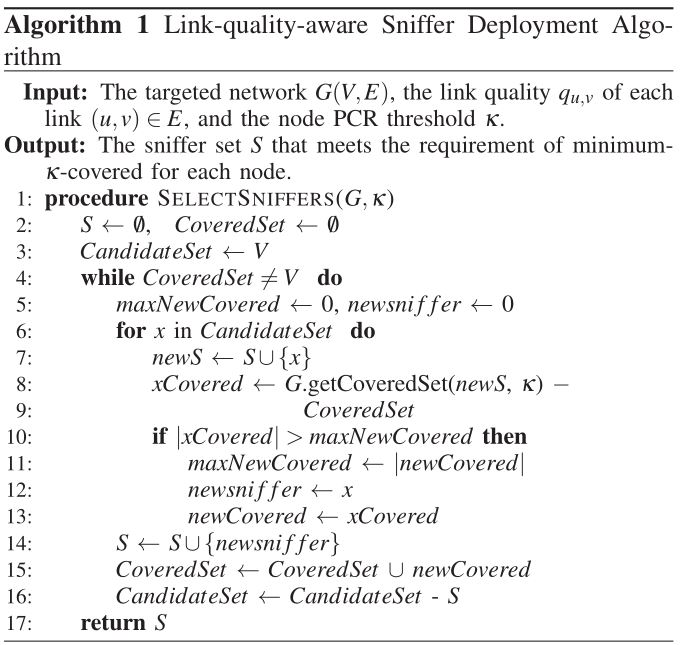 Algorithm Design
[Speaker Notes: 多种角度去解释这个kernel 结果]
Practical Issue For Implementation
Knowledge of link quality and link correlation
NetVision needs the help of in-band techniques to obtain the link qualities and link correlations
Practical sniffer deployment.
 the sniffer can be deployed as software. For example, the node can enable the promiscuous mode to monitor the traffic of its neighbors without affecting its regular data traffic. The second way is to deploy external nodes as sniffers
Trace recording
 NetVision collects packet transmission information from its header at each hop and the arrival time. To further reduce the trace size, NetVision enables the user to specify packet types of interest
Trace collection
A simple way of retrieving traces is via the serial connection. However, it is only possible in an indoor testbed. In outdoor deployment, most sniffers may not be easily accessible.
Trace inference.
Applications-NetVision Instructions
The final goal is to facilitate easy measurement. NetVision provides simple instructions that can support various measurement or debugging applications.
TRACE, 
CFIND, 
CEXEC
Measurement Applications
Hotspots analysis
Consider the demand of monitoring node hotspots within the network which is a basic need for network monitoring. Hotspots can cause congestions or packet losses. Thus, it is important to localize hotspots for network monitoring or diagnose
NetVision can provide fine-grained per-packet per-hoptransmission visibility inside the network. With a merged fine-grained trace, we can find nodeIDs which appear more than the threshold (e.g., 2000) in a given time range (i.e., tRange).
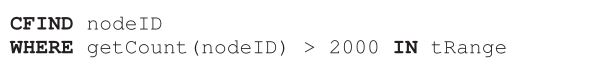 [Speaker Notes: A hotspot is a node that appears to be the source of, or destination of, more packets than others.]
Measurement Applications
Link loss ratio measurement
A wireless link is usually characterized by its loss ratio
 Existing works usually infer the link loss ratio based on network tomography approaches which target at static or slowly changing routing paths and are not suitable for dynamic wireless networks
NetVision can measure the link loss ratio accurately based on the actual packet transmissions even in poor network condition
Measurement Applications
Packet loss localization
Using NetVision, we can observe the packet transmissions from multiple vantage points in the network and reconstruct the trajectory of each packet.
[Speaker Notes: The following example shows how to localize the packet loss]
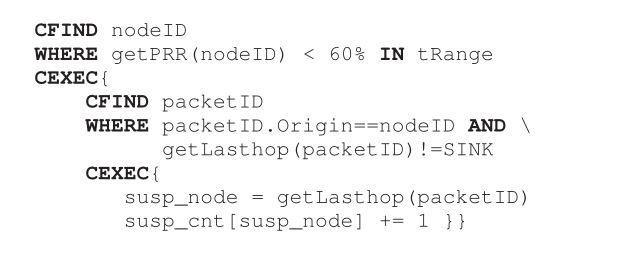 [Speaker Notes: It first finds out lossy nodes whose packet reception rate is lower than a threshold (e.g., 60%). Then, missing packets originated from lossy nodes can be obtained as follows. For each missing packet, we regard the last hop on its path as the suspicious location and count the number of missing packets at each suspicious location. Finally, the result is a count table where each entry denotes the node that has missing packets.]
Evaluation
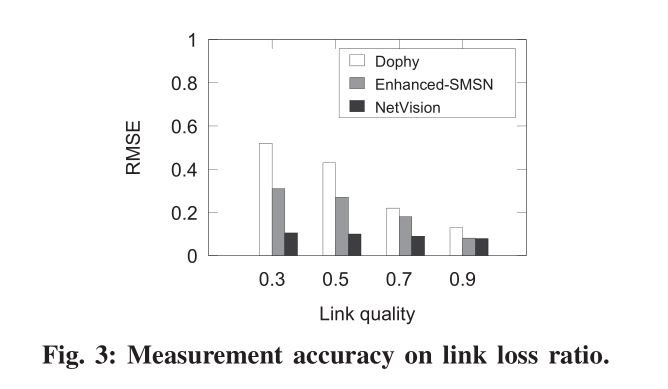 simulated 225-node network
compare the measurement accuracy in terms of RMSE
[Speaker Notes: The sniffer deployment
strategy we employ here is link-correlation-aware-sniffer-
deployment. For comparison, we also evaluate the accuracy
of a typical in-band technology Dophy [24] and an out-band
technology SMSN [14]. Dophy is the state-of-art in-band work
on link loss ratio measurement in WSN. It encodes the number
of retransmissions at each hop into the packet and recovers
them at the sink for link loss ratio estimation. SMSN is a
typical sniffer deployment strategy, and we extend it with our
trace merging scheme to perform loss rate measurement. We
refer to it as Enhanced-SMSN]
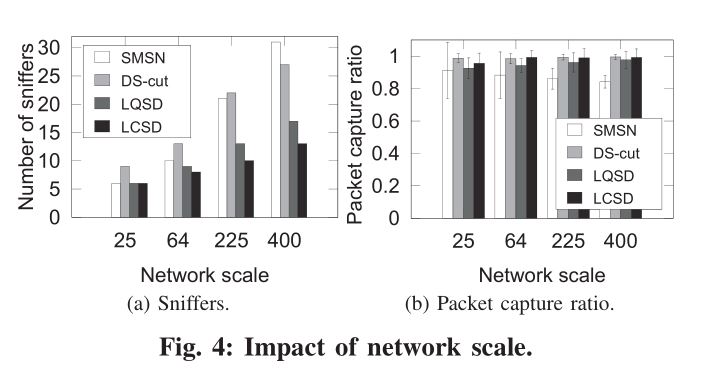 [Speaker Notes: Top left is soprts cars. Ordinary cars middle right .Sport utility vehicles bottom left   
 Also sport utility vehicles from German manufacturers are placed next each other.?]
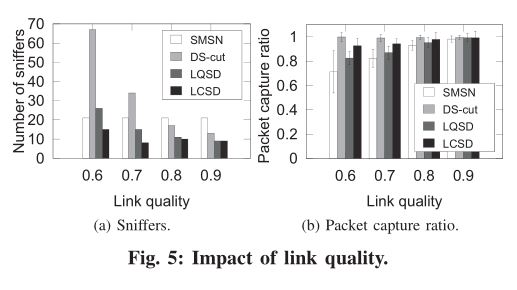 Using Netvision to compare different multihops protocol
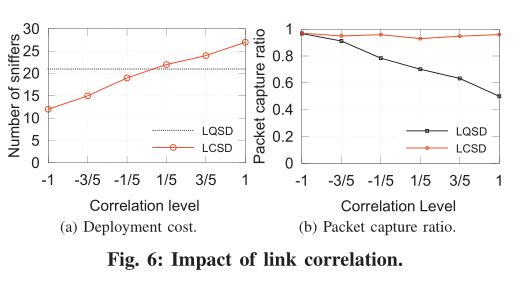 Conclusion
First to formally consider the sniffer deployment problem in multihop wireless networks with lossy and correlated links. 
Quantify the measurement quality using a metric called packet capture ratio. Based on this metric, we formulate the sniffer deployment problem as an optimization problem and propose efficient heuristic algorithms to address it.
Designing and implementing NetVision,  a practical net-work measurement system in TinyOS/TelosB  platform. NetVision exposes a set of APIs to facilitate a varietyof measurement tasks. Applying NetVision in three case studies demonstrates its benefits over existing in-bandmeasurement approaches.